New PEPPOL Agreement FrameworkService Provider Community meeting
GoToMeeting
June 18, 2019
Jostein Frømyr, Agreement Coordinator
Page 1
Status update on 
TIA Annex updates
eTendering Interim Agreement
New PEPPOL Agreement Framework
Review of selected highlights and their consequences on Service Providers
Presentation outline
Page 2
Status update:
TIA annex updates
eTendering Interim Agreement, annex 4 update
Updating current agreements to reality
Page 3
TIA annex updates
TIA annex 1, 3 and 4
Published on April 3, 2019
Applicable for all new agreements on the date of publication
Applicable for all existing agreements no later than October 3, 2019
No need to re-sign existing agreements
Interim eTendering Agreement annex 4
Updates still pending
APR    MAY   JUN    JUL     AUG     SEPT    OCT    NOV       DEC     JAN     FEB     MAR      APR    MAY    JUN    JUL     AUG    SEPT    OCT    NOV    DEC
Current TIA as is
Updated Annexes in migration
Current TIA with Updated Annexes ( 1, 3 & 4)
Interim e-Tendering Agreement
Page 4
Page 4
New PEPPOL Agreement Framework
Selected highlights and their consequences on Service Providers
Create a robust Agreement Framework for the future
Page 5
The PEPPOL Agreement Framework
A set of common agreement documents for use by all actors in PEPPOL, applicable to all application domains.

Part of the PEPPOL Governance Framework
PEPPOL Authorities and Service Providers will be working together within the boundaries of the Governance Framework to provide services that complies with the Architecture Framework.
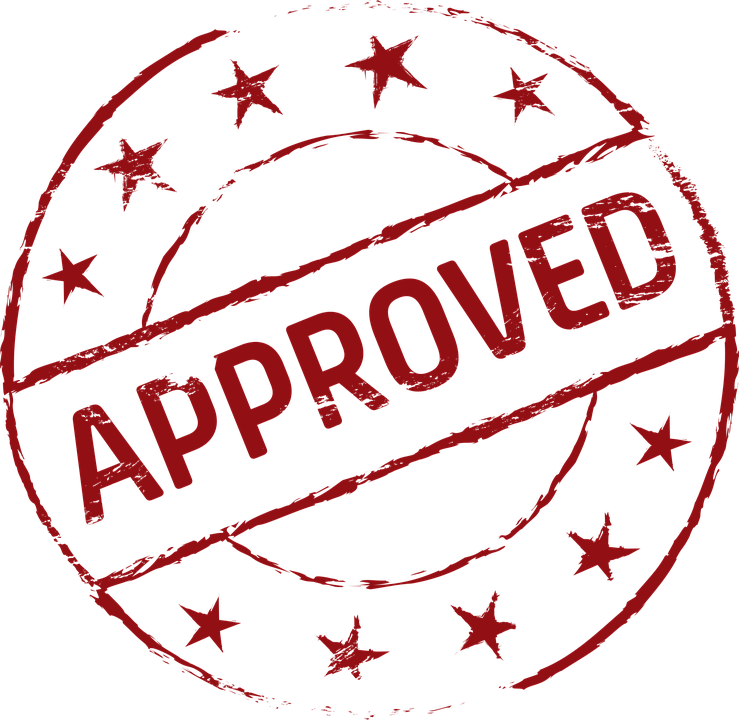 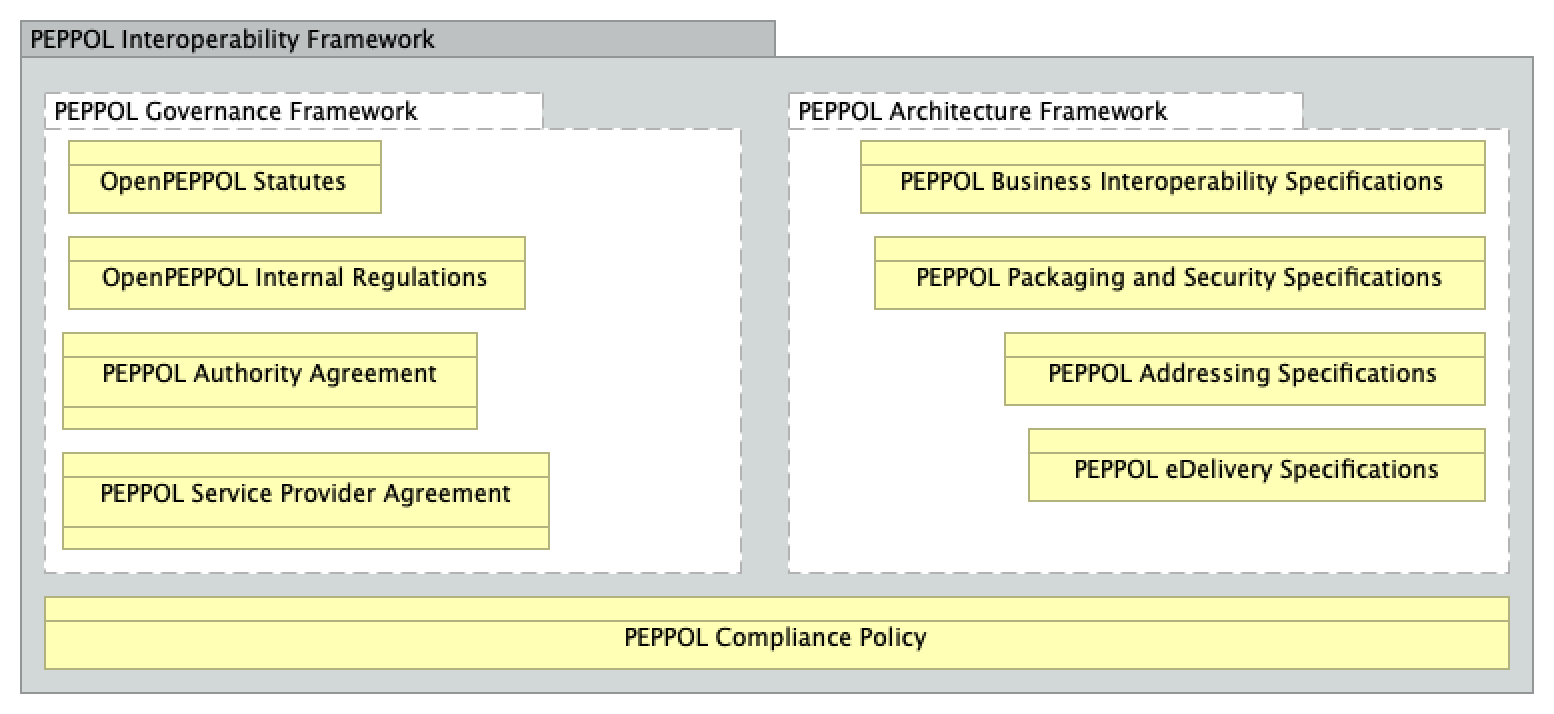 Page 6
Decentraliced governance
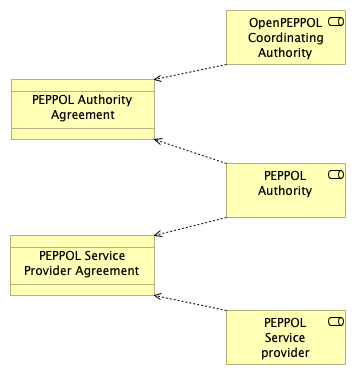 OpenPEPPOL AISBL will maintain responsibility for the central governance of common standards, specifications and policies, i.e. the PEPPOL Architecture Framework
PEPPOL Authorities will be delegated the governance of implementation and use of the PEPPOL eDelivery network within a defined jurisdiction through the PEPPOL Authority Agreemen.
As is the case with the current TIA, the PA will be given the opportunity to define its specific requirements (“Annex 5”-requirements) applicable within its jurisdiction. 
Service Providers will offer services to PEPPOL Participants based on the PEPPOL Architecture Framework
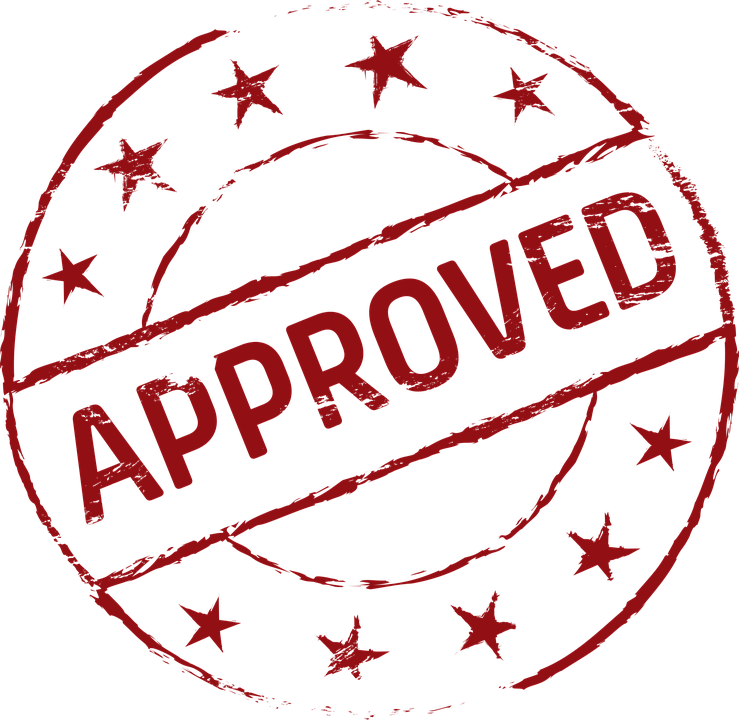 Page 7
The PEPPOL Architecture Framework
End user is responsible for content of business document
As well as the tools used 
SP is responsible for all services offered in compliance to the PEPPOL Architecture
SP may subcontracted any part of its services to other providers
Specialised AP providers or the end user)
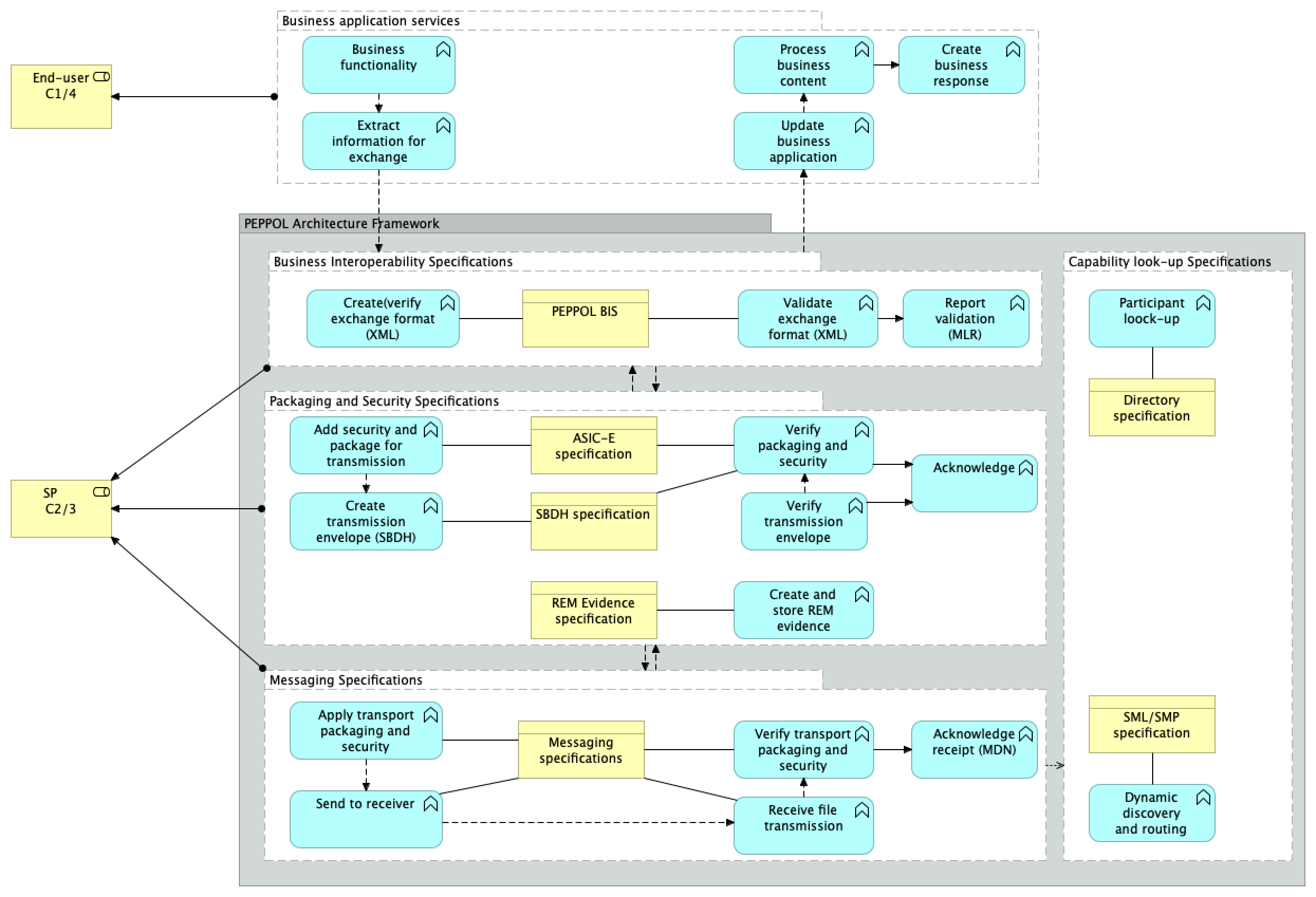 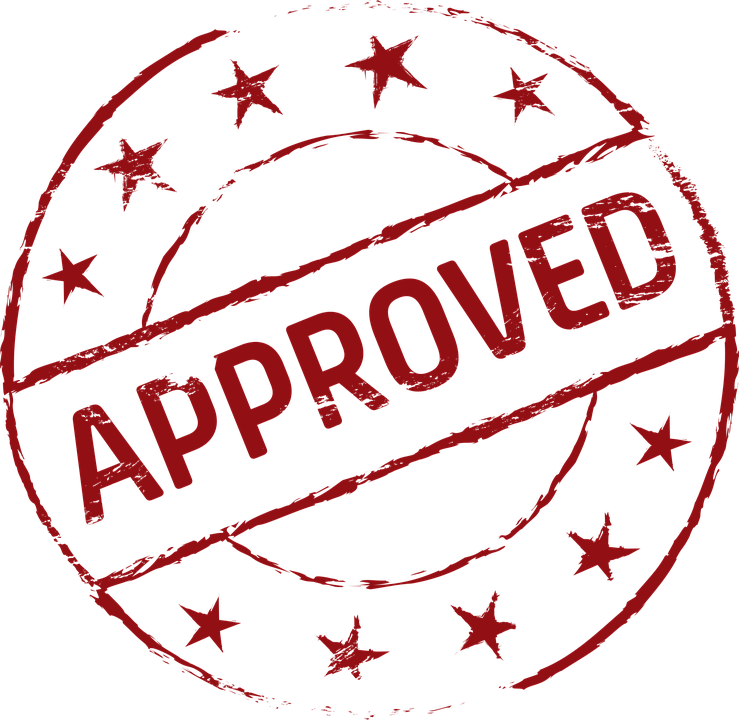 ... but may need to be confirmed and enhanced
Page 8
Stability and agility
One of the objectives of the new Agreement Framework is to achieve 
stability in the legal text, while also being
agile in adopting technical specifications to a verity of requirements
The Agreement Framework should to the extent possible reference: 
Applicable policies and procedures, including
Certificate framework an accreditation policies and procedures
Change and release management procedures
Migration policy
Applicable standards and specifications 
Applicable Service Level Requirements
Need to be documented and published
Page 9
The PEPPOL Service Provider Agreement
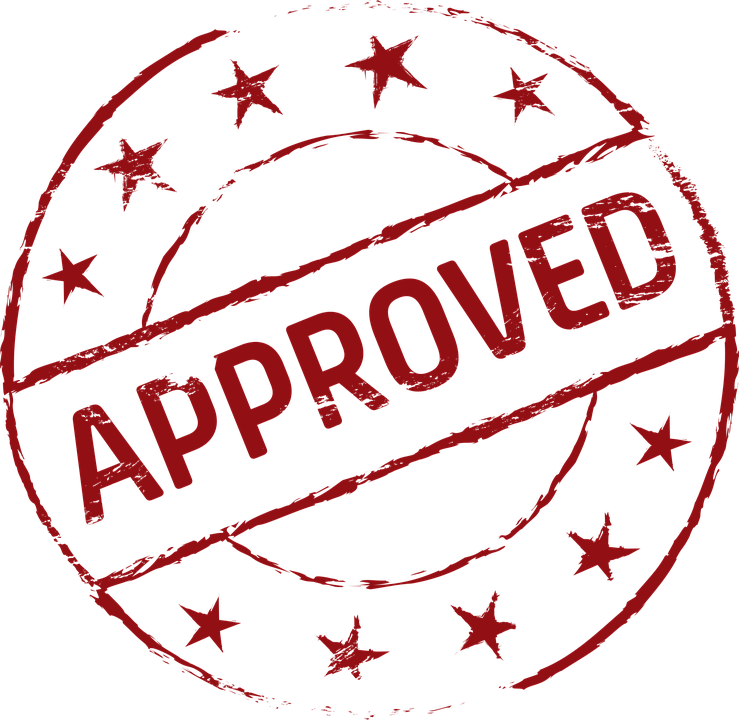 One common agreement for all SP’s
Discontinue the concept of “template text”
The PEPPOL Service Provider Agreement will regulate 
the business process domain in which the SP will provide services based on the PEPPOL Architecture Framework, and 
the terms and conditions under which the services shall be provided.
The <Service provider> will provide services based on the PEPPOL Architecture Framework in the below stated business process domains and/or support areas:
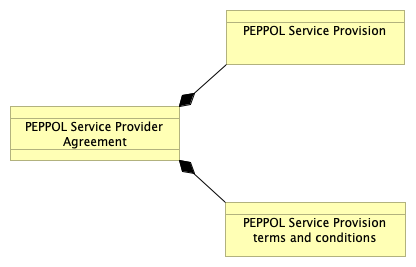 Example only
Page 10
List of applicable standards
SP compliance will be measured against a defined list of standards, specifications and policies.
The list must be subject to a structured and well-known change and release management process, where changes are notified with minimum 6-month notice giving the SP sufficient time to adopt its actual service offering
Example only
Page 11
SLA requirements
SP compliance will also be measured against a defined list of  SLA requirements 
SLA requirements may be different for the different business process domain and/or support areas. 
Service level requirements will be defined as the minimum service level to be provided by all SP’s, leaving each individual SP free to offer higher service levels. 
It is recommended that the list is defined as part of the PEPPOL Service Provision terms and condition document, thus making the same requirements equally applicable to all SPs.
Services provided based on the PEPPOL Architecture Framework shall be provided and maintained in a reliable, professional and state of the art manner with the following minimum service levels:
Example only
Page 12
Implementation
APR    MAY    JUN    JUL     AUG     SEPT    OCT    NOV       DEC     JAN     FEB     MAR      APR    MAY    JUN    JUL     AUG    SEPT    OCT    NOV    DEC
Current TIA as is
Updated Annexes in migration
Current TIA with Updated Annexes ( 1, 3 & 4)
Interim e-Tendering Agreement
PA
Review
MC 
Approval
PA
Approval
Migration
Steady state
Agreement revision
Development  & approval of new Agreement Framework Documents
16/12
2019
Conceptual model
New Agreement Framework in use
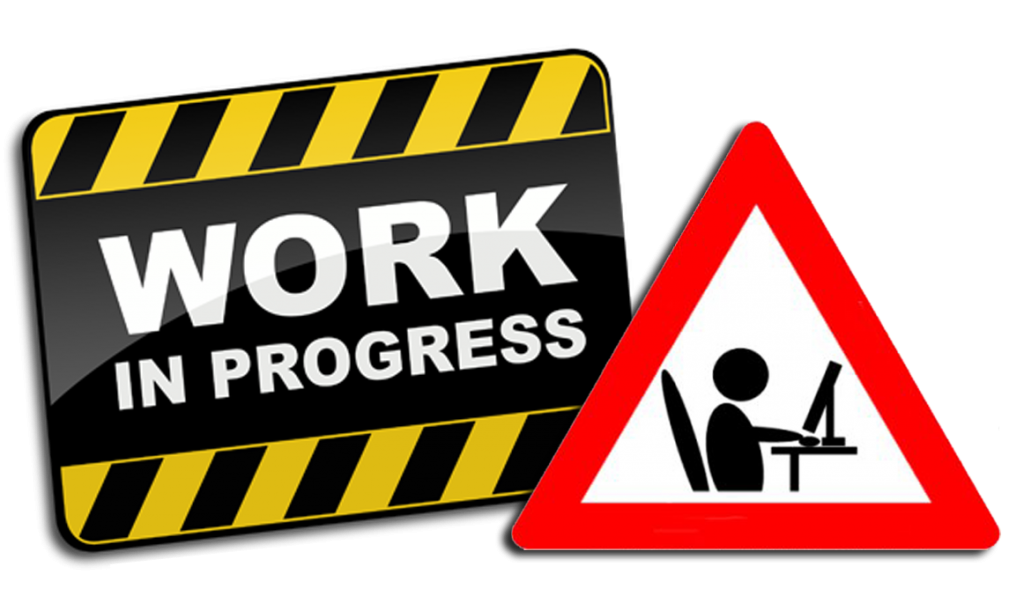 Development  & approval of  National requirements
28/10
2019
10/02
2020
01/07
2020
PA Migrates to new Agreement
01/01
2020
01/10
2020
SP Migrates to new Agreement
01/03
2020
... expect to have initial draft documents available mid-July.
Complementing activities
Change and release management for the Agreement Framework
Issue handing related to the implementation and use of the new Agreement Framework
Updates to the
 PEPPOL Compliance Policy
Implementing the PEPPOL Architecture in the 4-corner modell
Digital signing of agreemnt documents
Revised PEPPOL Agreement Framework
Maintenance of contact points
Business Process Domains to be included
Compliance testing and monitoring
Relevant standards, specifications and policies for each Business Process Domains
Use of certificates
SLA requirements each Business Process Domains
Page 14
Implementing the complementing activities
APR    MAY    JUN    JUL     AUG     SEPT    OCT    NOV       DEC     JAN     FEB     MAR      APR    MAY    JUN    JUL     AUG    SEPT    OCT    NOV    DEC
Current TIA as is
Updated Annexes in migration
Current TIA with Updated Annexes ( 1, 3 & 4)
Interim e-Tendering Agreement
PA
Review
MC 
Approval
PA
Approval
Migration
Steady state
Agreement revision
Development  & approval of new Agreement Framework Documents
16/12
2019
Conceptual model
New Agreement Framework in use
Development  & approval of  National requirements
28/10
2019
10/02
2020
01/07
2020
PA Migrates to new Agreement
01/01
2020
01/10
2020
SP Migrates to new Agreement
01/03
2020
Agreement  support Activities
Solution outline facilitated by OO
Strategy & principles
Solution outline
Operational implementation
Development & documentation
25/03
31/05
02/12
01/03
Page 15
Thank you for your attention
Page 16